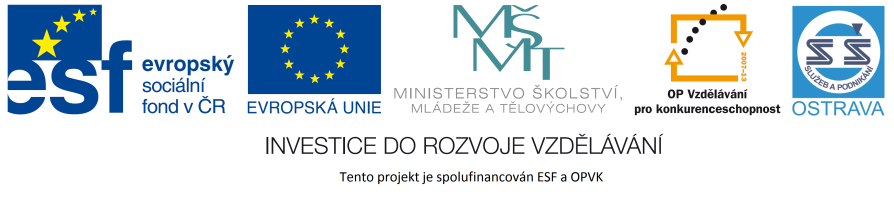 VY_32_INOVACE_IKTO2_0560 PCH
Výukový materiál v rámci projektu OPVK 1.5 Peníze středním školámČíslo projektu:		CZ.1.07/1.5.00/34.0883 Název projektu:		Rozvoj vzdělanostiČíslo šablony:   		III/2Datum vytvoření:		7.11. 2012Autor:			Mgr. Lenka PchálkováUrčeno pro předmět:	Informační a komunikační technologie Tematická oblast:	 	Informační zdroje, elektronická komunikace, 				komunikační a přenosové možnosti InternetuObor vzdělání:		Obchodník (66-41-L/01) 2. ročník                                            Název výukového materiálu:  Prezentace Vyhledávání v internetu  (fulltext)			
Popis využití: Žák se  seznámí s možností rozšířeného vyhledávání, Filtrování. Jako nástroj pro vyhledávání je používán Google.  Na snímku č. 8 a č.9 se objeví řešení, popř. spustí časování, po kliknutí na obrázek myši. 

Čas:  20 minut.
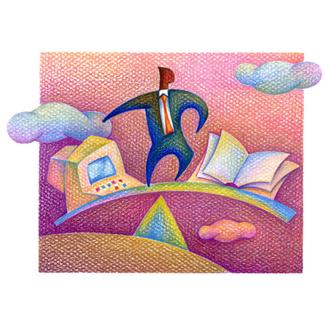 vyhledávání v internetu(rozšířené vyhledávání; filtrování)
úVOD
Naše vyhledávání
Zadám dotaz.
Jásám, mám neuvěřitelnou spoustu výsledků!
Klesám na mysli. Tolik výsledků nedokážu prozkoumat.  
Zadám dotaz jinak.
Opět spousta výsledků. Klesám na mysli. 
Klesání na mysli zastaví použití  SPECIFICKÝCH SYMBOLŮ A PARAMETRŮ, jak tvrdí 9 z 10 neznámých ajťáků.
Nemusím zadávat symboly a parametry.Mohu použít  ROZŠÍŘENÉ VYHLEDÁVÁNÍ v Googlu, tvrdí poučený uživatel.
Specifické symboly a parametryukázka
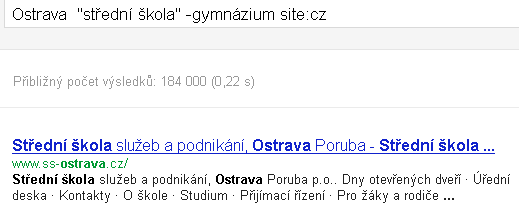 bez omezení 
	Ostrava
přesná fráze 
	„střední škola“

potlačení slova 	-gymnázium

web nebo doména	 site:cz
Rozšířené vyhledáváníwww.google.cz
Spusťte vyhledávač. A zadejte dotaz žirafa
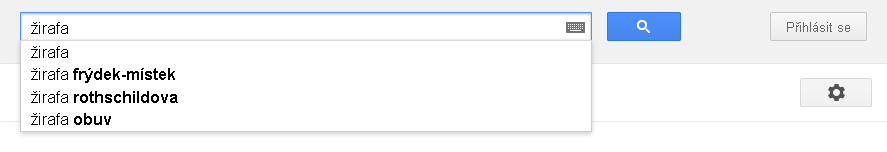 Zobrazí  se  možnosti

Vybereme rozšířené vyhledávání
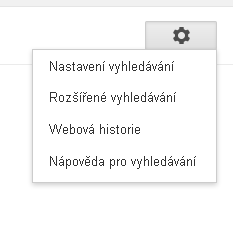 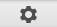 Otevřela se stránka s rozšířeným vyhledáváním
Ano, je to tak. Vám nic neunikne ... 

???

Kouzelným kliknutím se z rozšířeného stalo pokročilé vyhledávání.  

?!?
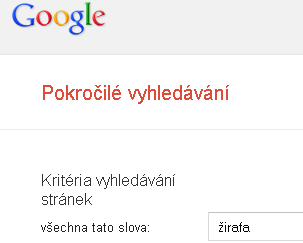 Jsme pokročilí uživatelé, tak přikročíme ke splnění úkolu.
Stránku s pokročilým vyhledáváním ponechejte otevřenou.
Zadání úkolu
Do vyhledávače postupně zadávejte dotazy podle předlohy na snímcích. Zadávejte text podle výřezů (obrázků). 
Výřez vedle zadání ukazuje řádek s dotazem po potvrzení vyhledávání.

Zadaný dotaz potvrďte entrem nebo kliknutím na 

Prohlédněte si  nejvýše 2 stránky výsledků a zapište si, co vás zaujalo. Soustřeďte se na zadané výrazy. 

Průběžně nebo na závěr  (určí vyučující) si porovnejte své postřehy s nabízeným řešením.

Máte otevřenou stránku s rozšířeným (pokročilým) vyhledáváním?
Máte čím psát? Máte kam psát?  Připraveni?
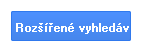 1.
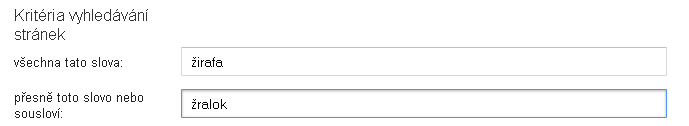 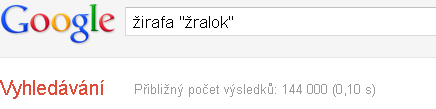 Ř

Slovo žirafa je skloňováno. Slovo žralok je vyhledáno přesně (přesná fráze; neskloňuje se).
2.
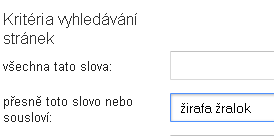 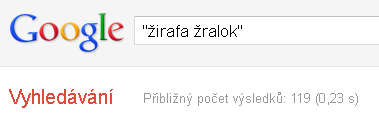 Ř

Sousloví žirafa žralok je vyhledáváno přesně (přesná fráze), je zachováno pořadí slov. Mezi slovy mohou různá interpunkční znaménka. Počet výsledků proti předchozímu snímku se zmenšil.
3.
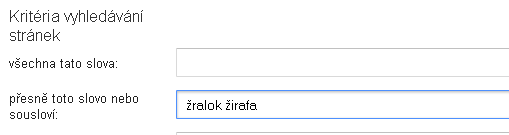 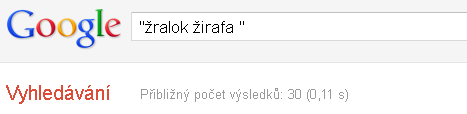 Sousloví žralok žirafa je vyhledáváno přesně (přesná fráze), obdobně jako při předchozím vyhledávání. Počet výsledků proti předchozímu snímku se zmenšil.
Ř

Vyzkoušejte si:
Zadávejte dotazy obdobně jako v předešlém úkolu.
Na vyhledávání a krátké zamyšlení máte 7 minut. 

Jméno a příjmení (samozřejmě vlastní).
Jméno a přezdívku kterou užíváte např. v sociální síti. 

Odpočítáváníčasu 

Čas uplynul …
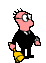 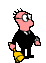 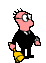 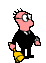 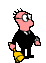 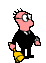 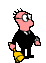 Na závěr
Našli jste osoby, které mají stejné jméno a příjmení? 

Našli jste informace o sobě? 

Jste překvapení?

Máte o čem přemýšlet?  

Pak si zasloužíte pochvalu. Pokračovat ve vyhledávání budeme v další prezentaci.
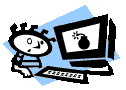 Použitá literatura a internetové zdroje
ROUBAL, Pavel. Informatika a výpočetní technika pro střední školy: teoretická učebnice. Vyd. 1. Brno: Computer Press, 2010, 103 s. ISBN 978-80-251-3228-9. 
NĚMEC, Petr. Internetové vyhledávače a hledání na internetu. Metodický portál : Digitální učební materiály [online]. 30. 11. 2011, [cit. 2012-11-06]. Dostupný z WWW: <http://dum.rvp.cz/materialy/internetove-vyhledavace-a-hledani-na-internetu.html>. ISSN 1802-4785. 
Kliparty viz Galerie médií Microsoft PowerPoint.http://office.microsoft.com/cs-cz/images/kreslene-postavicky-CM079001908.aspx#ai:MM900285257|mt:3|